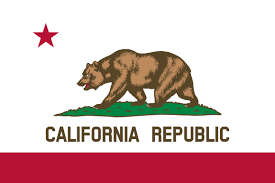 Kalifornie
Jan Beneš DŽ3 
14.1.2020
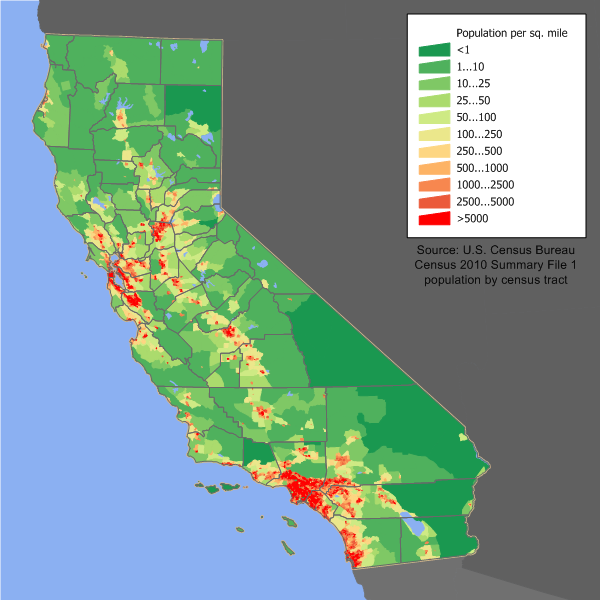 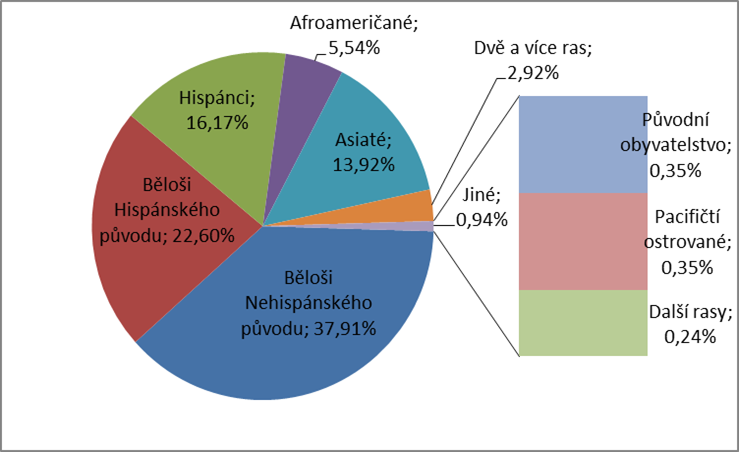 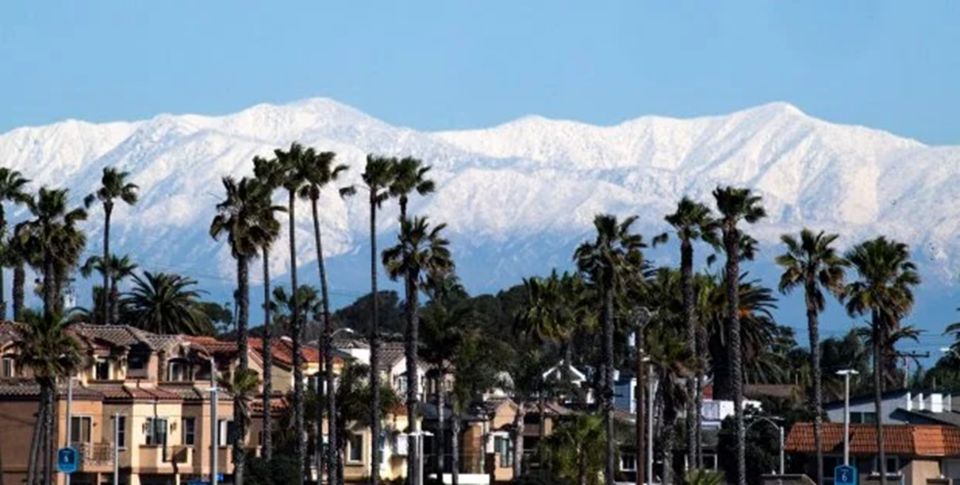 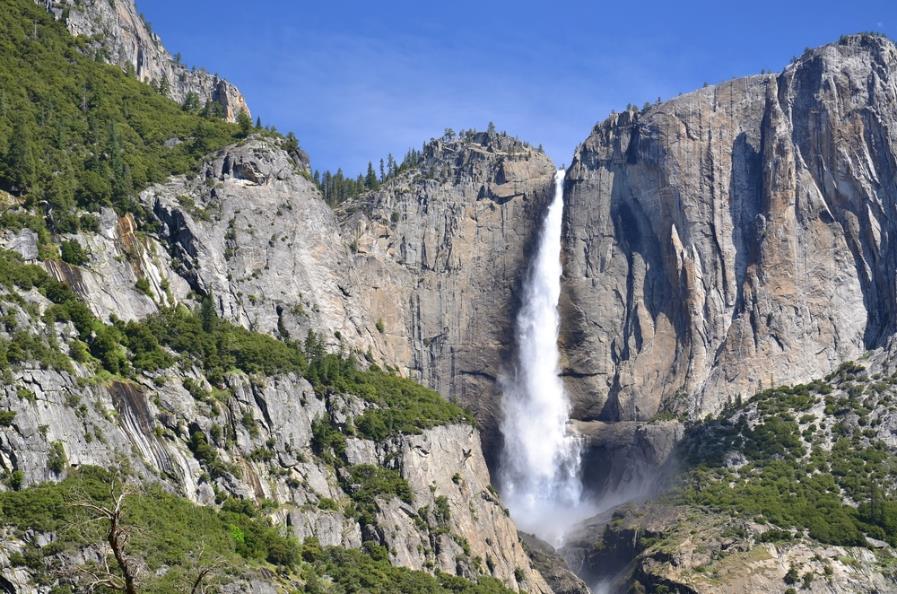 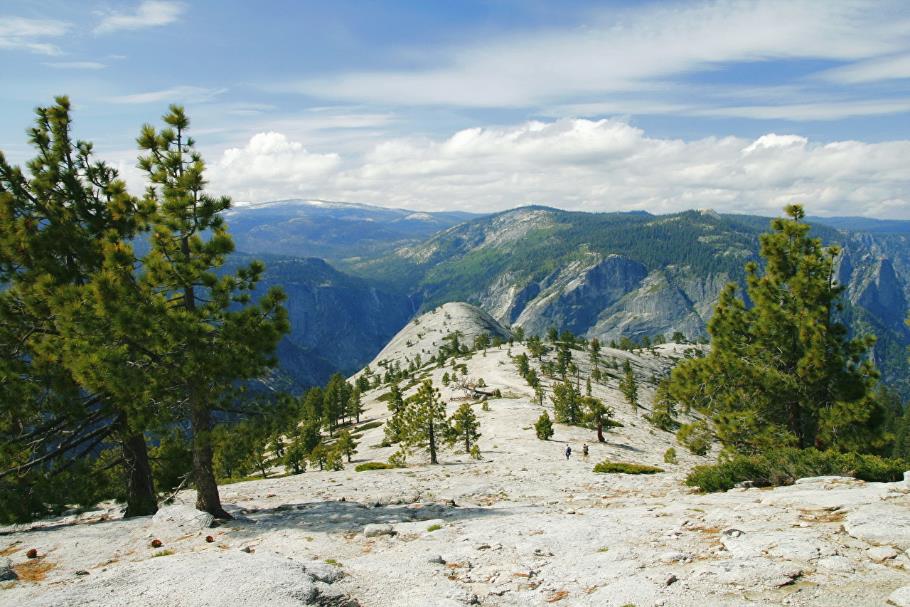 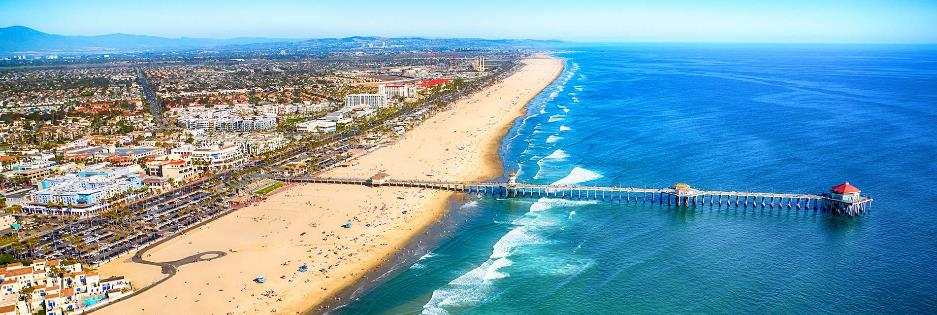 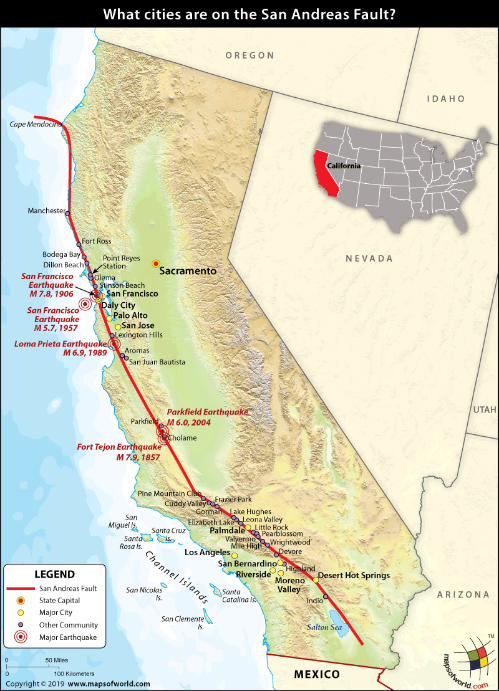 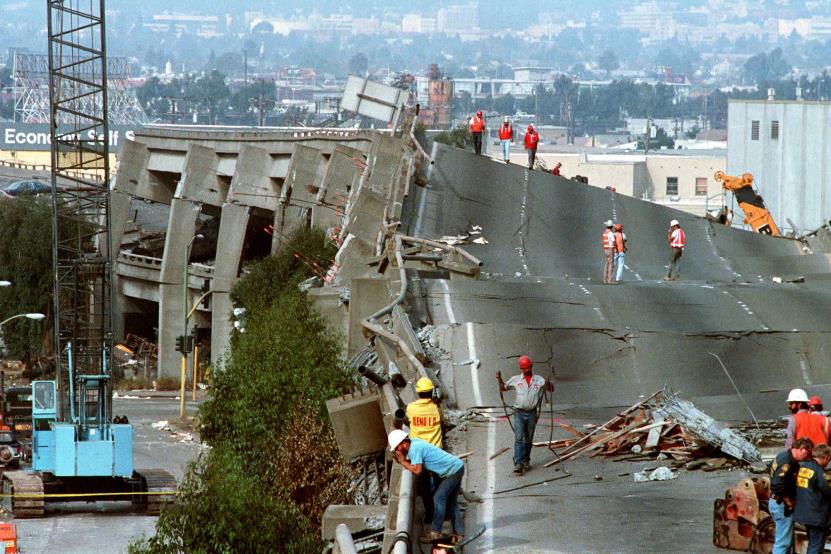 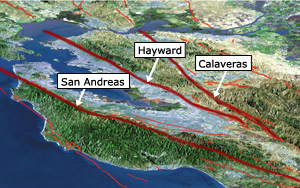 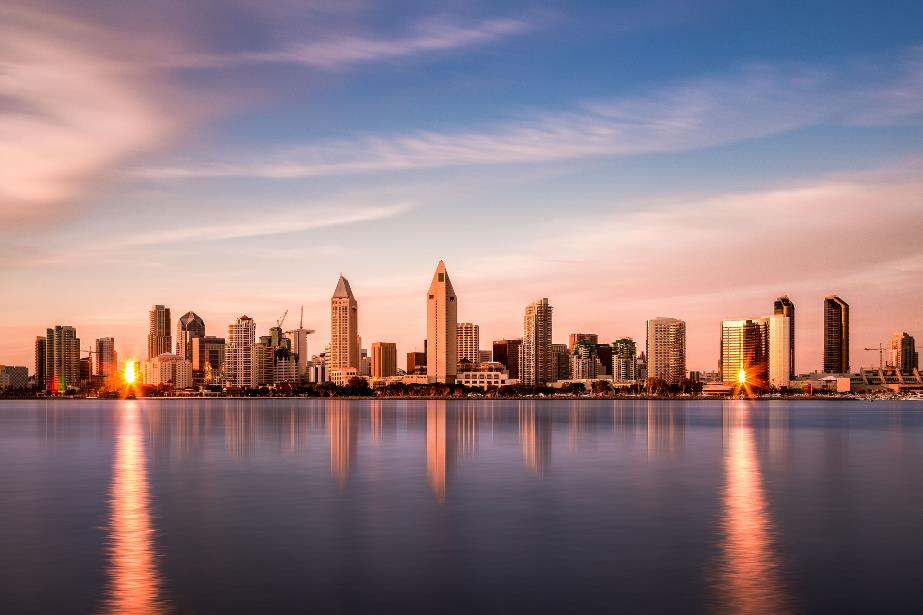 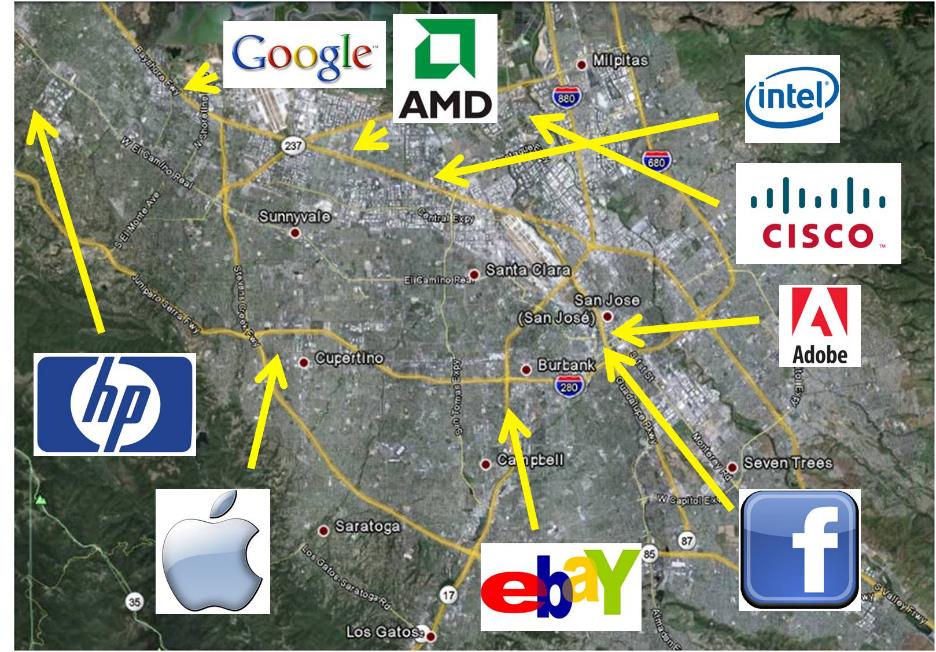 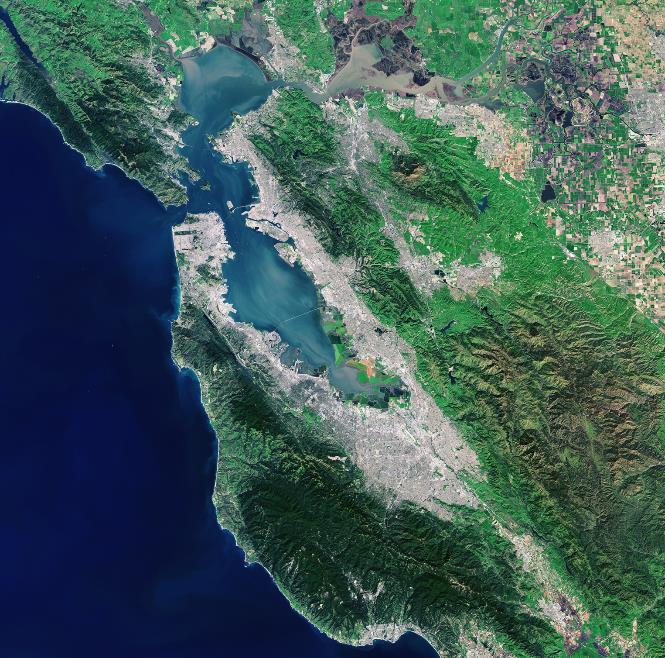 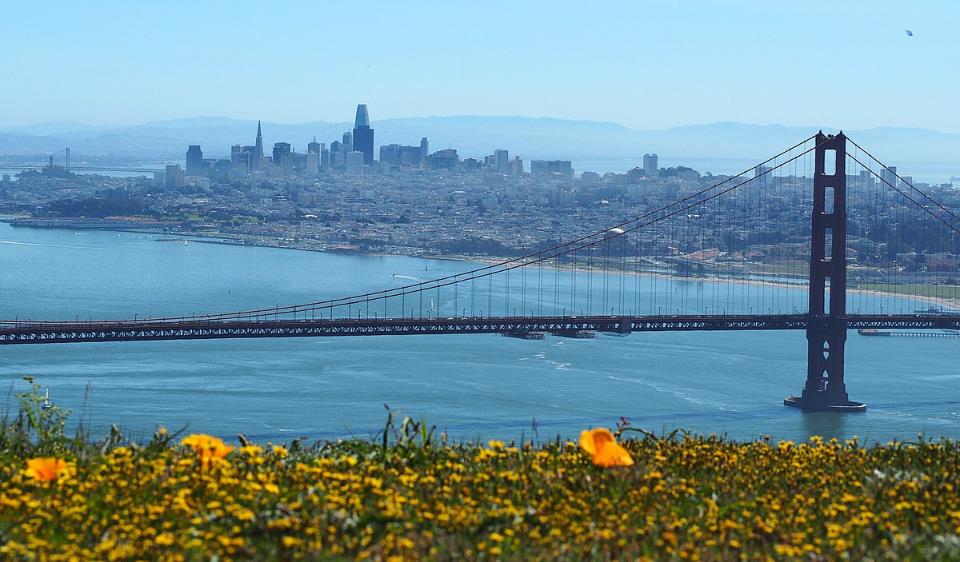 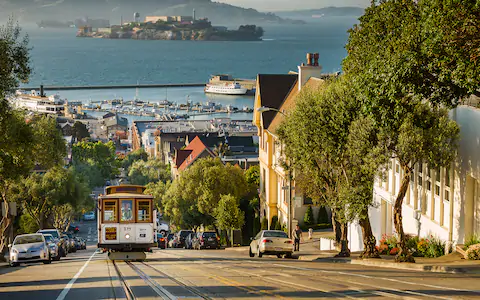 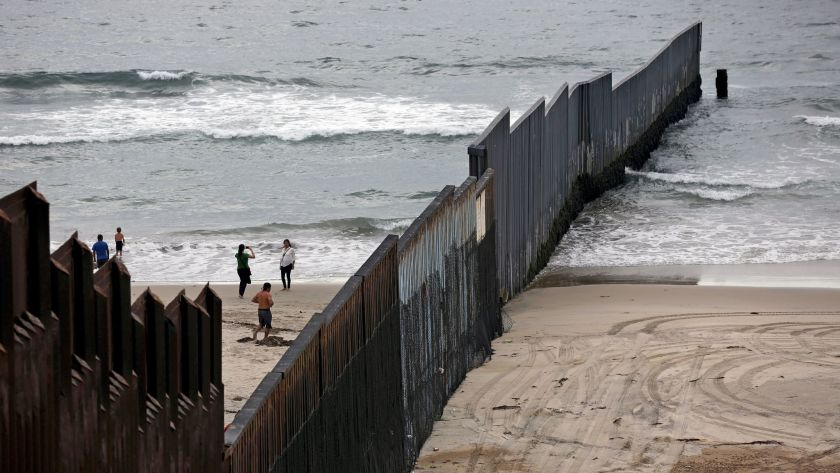 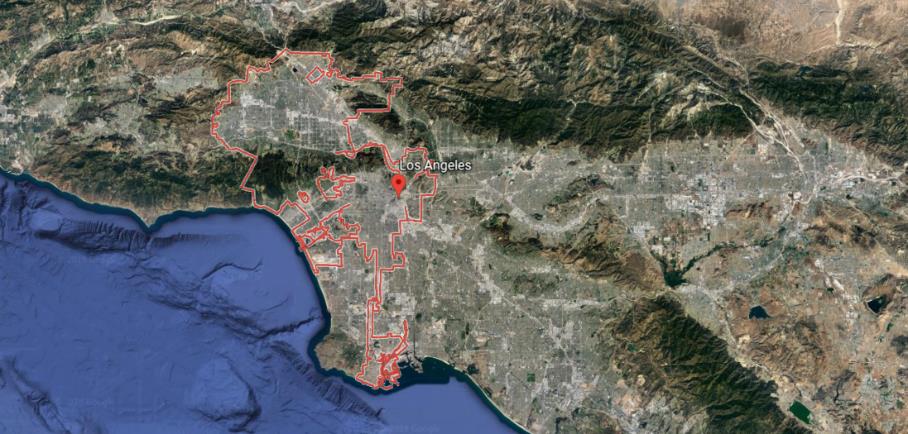 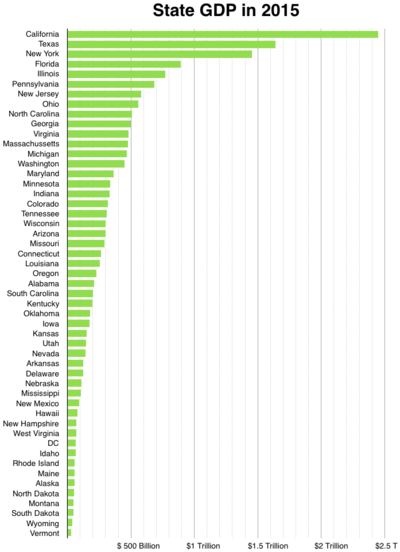 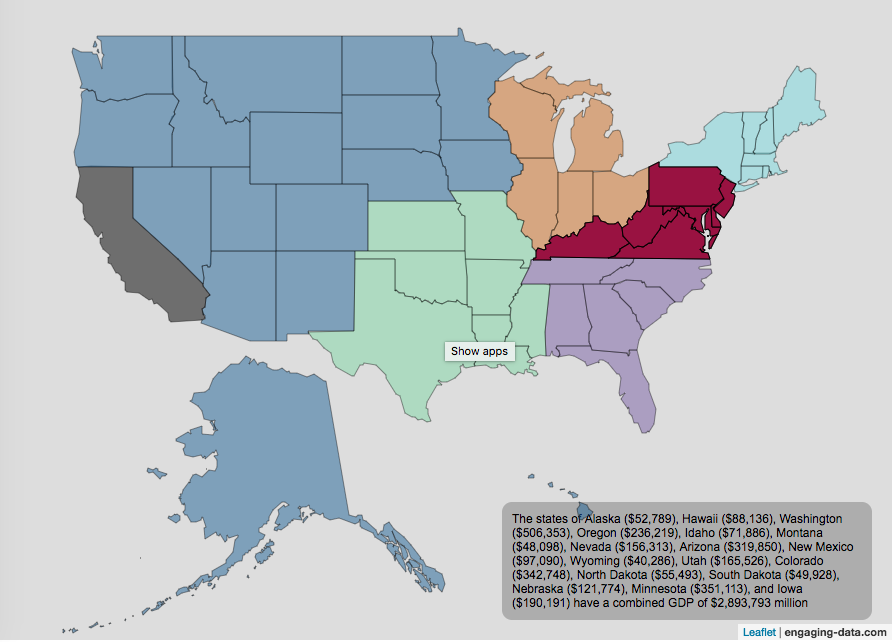 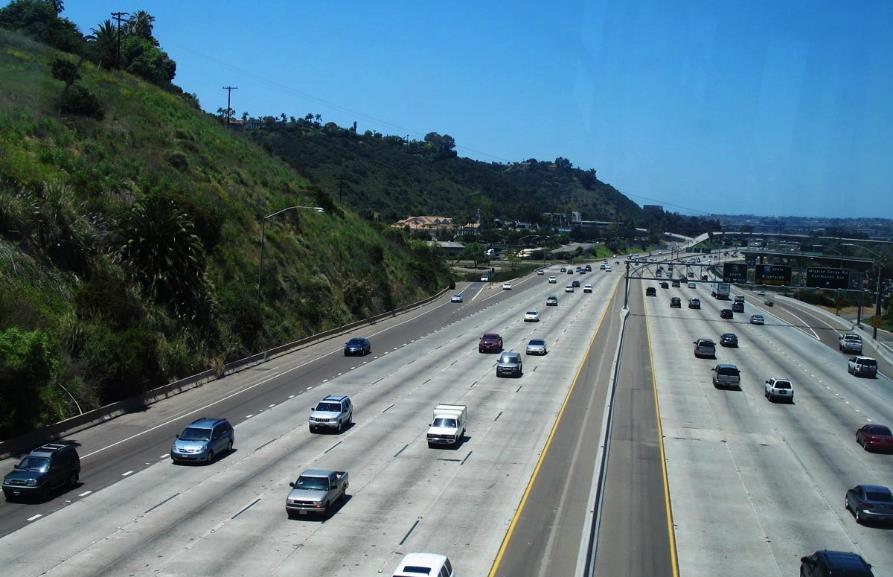 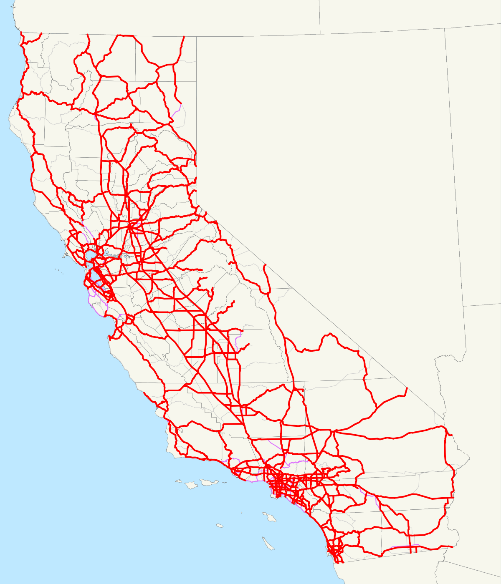 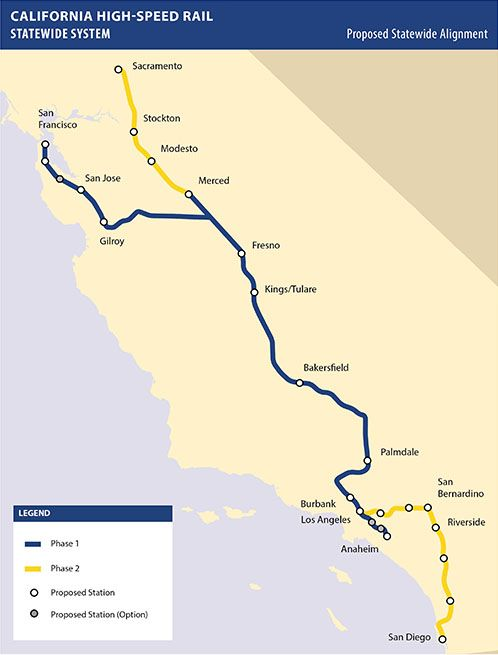 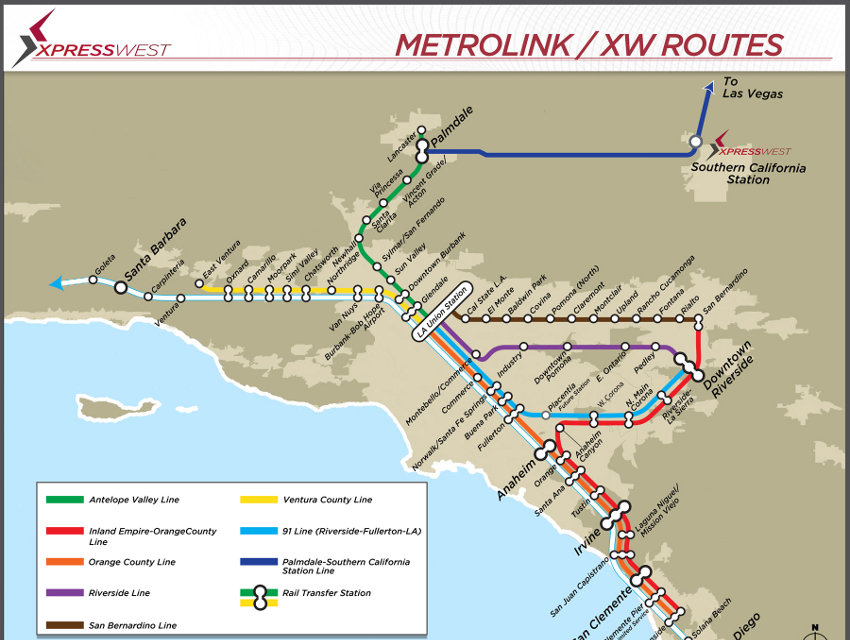 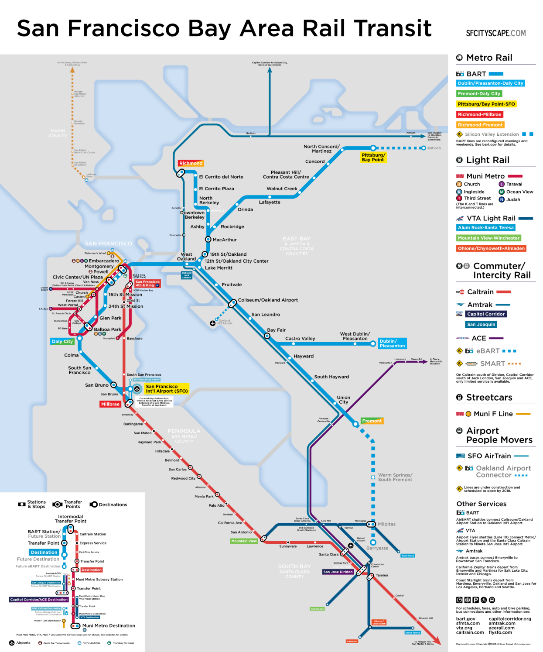 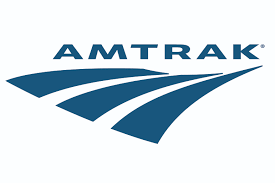 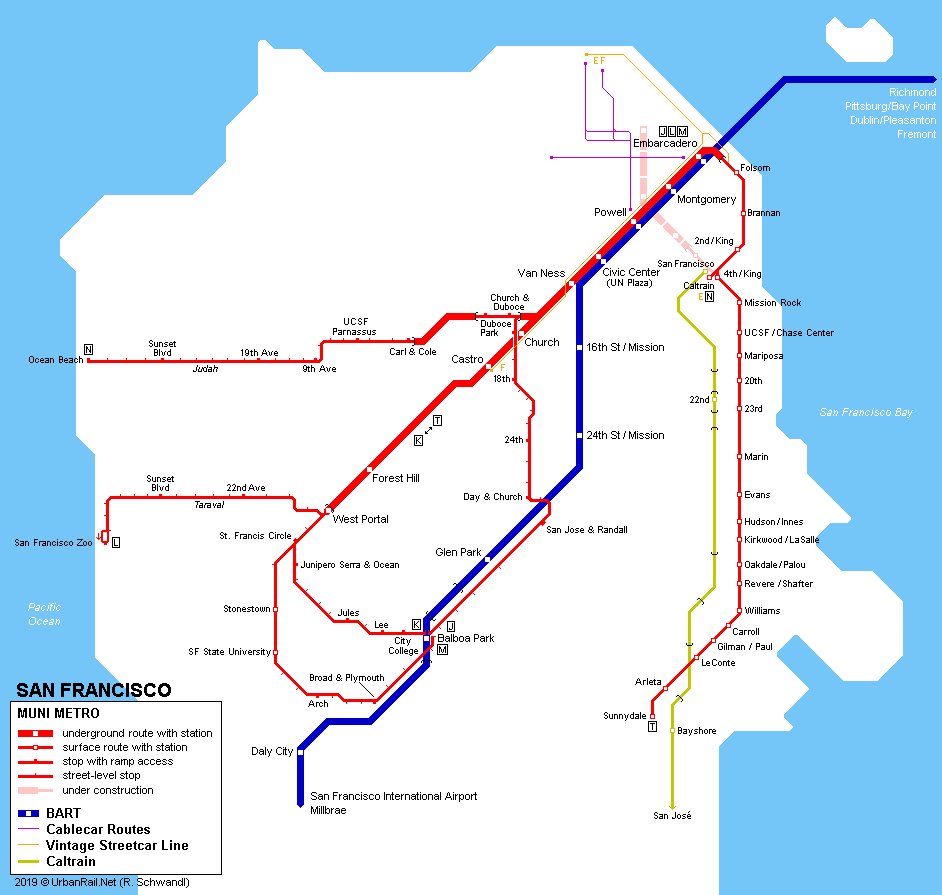 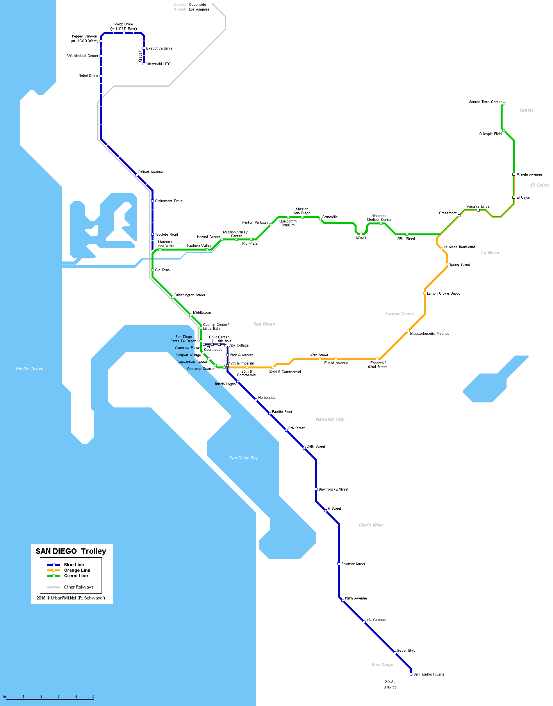 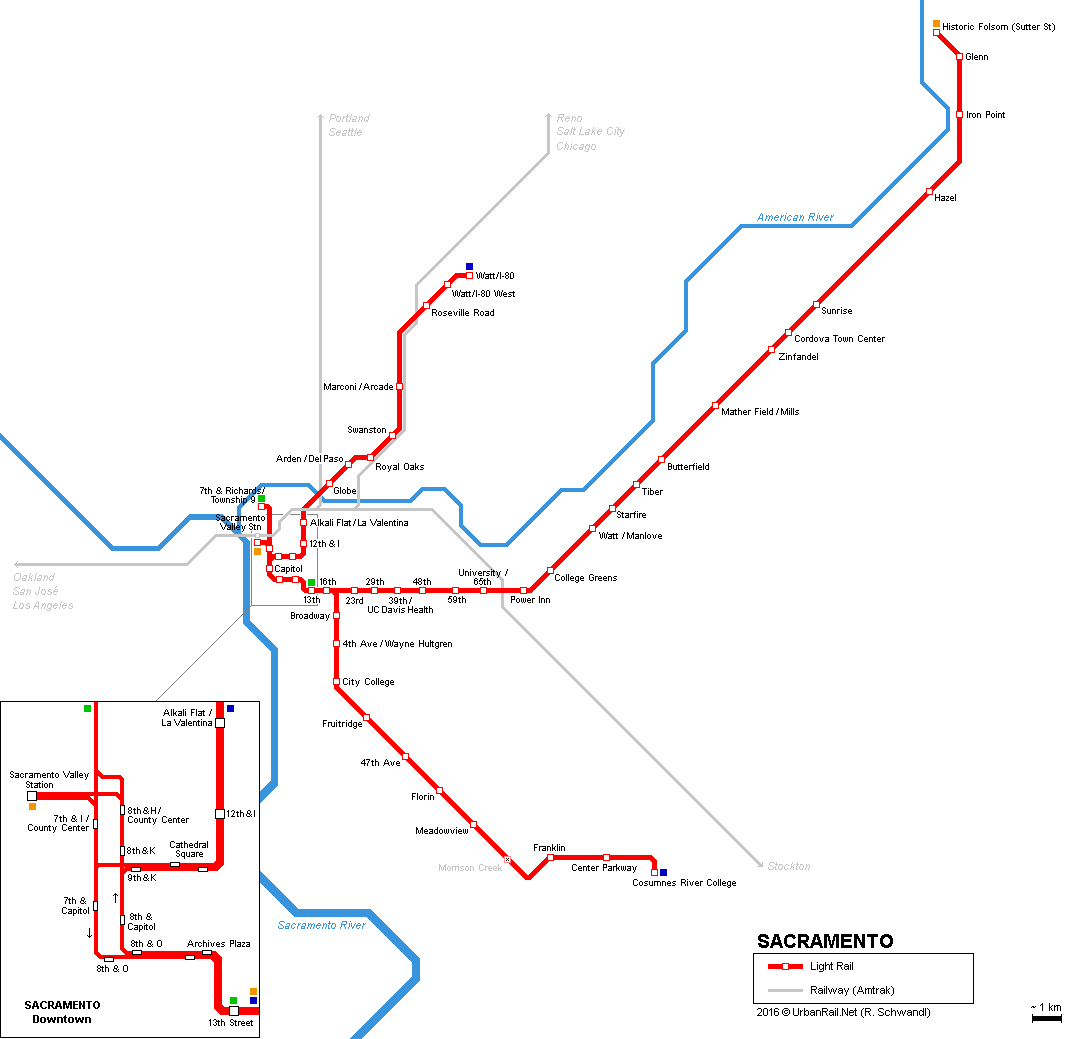 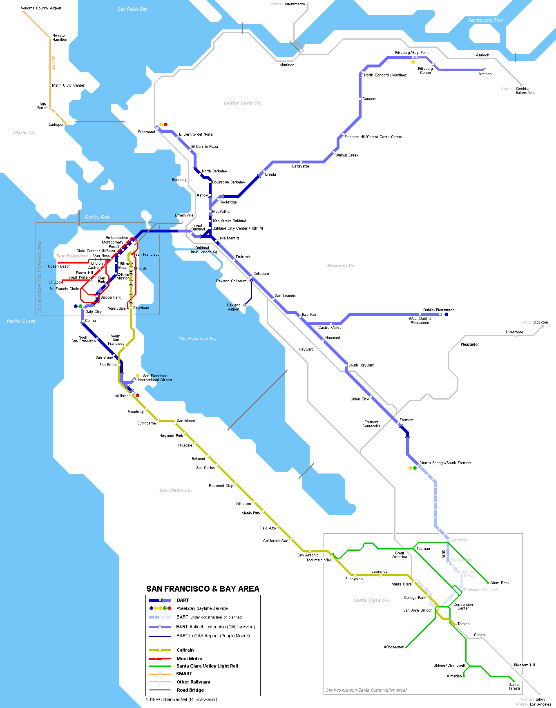 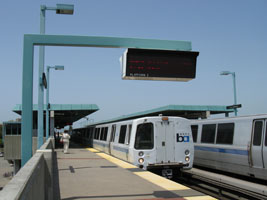 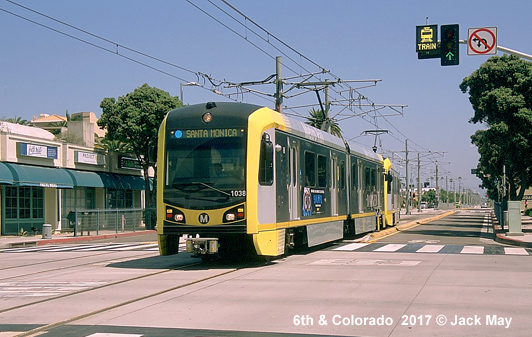 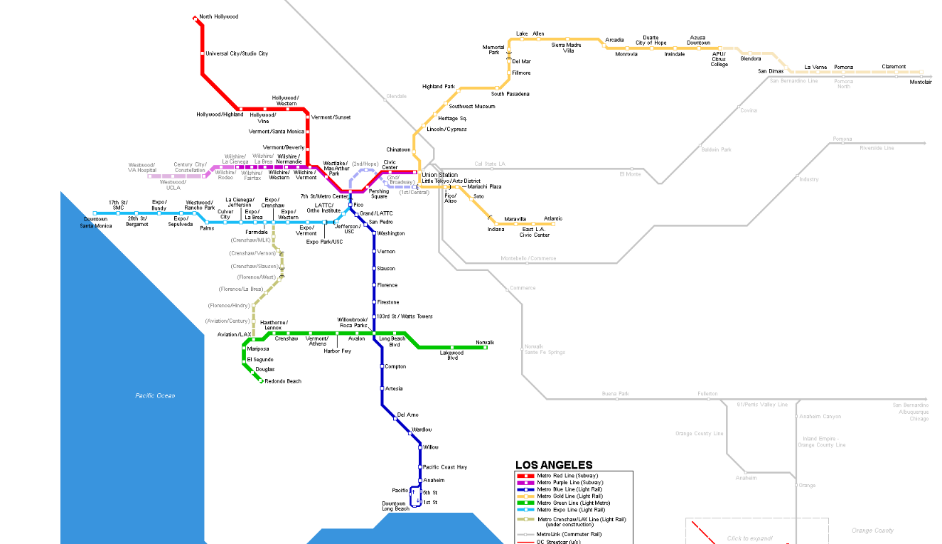 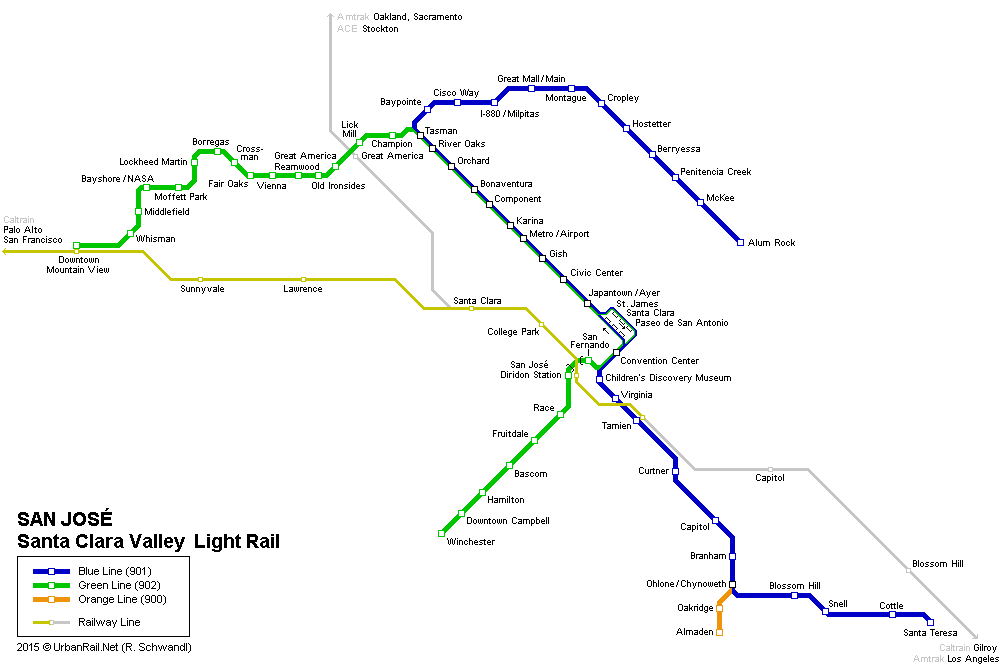 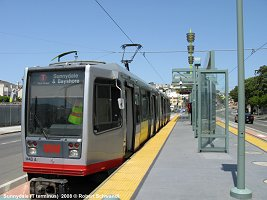 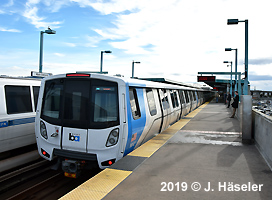 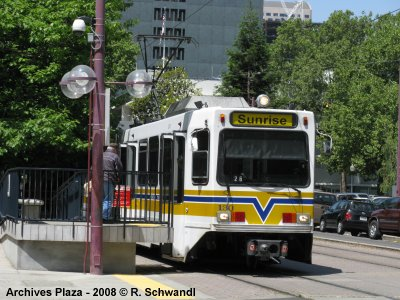 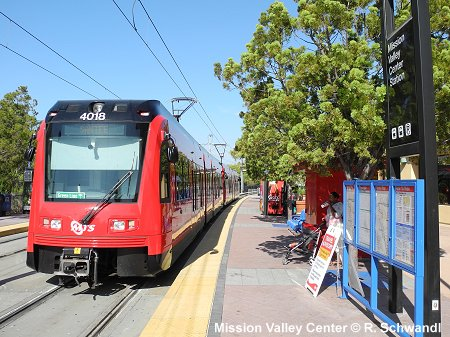 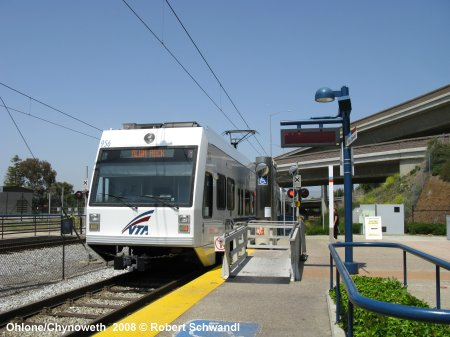 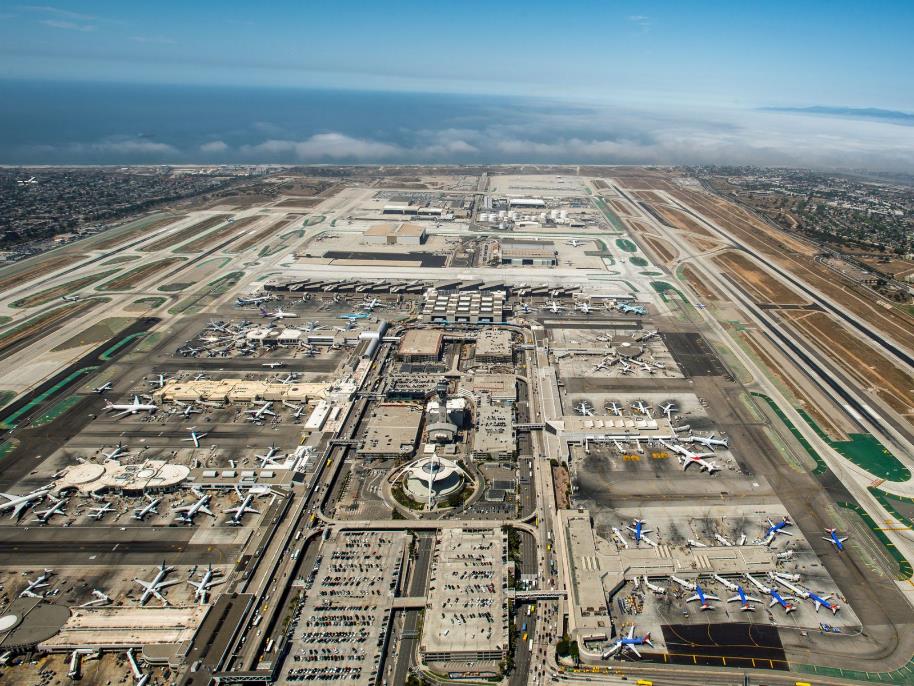 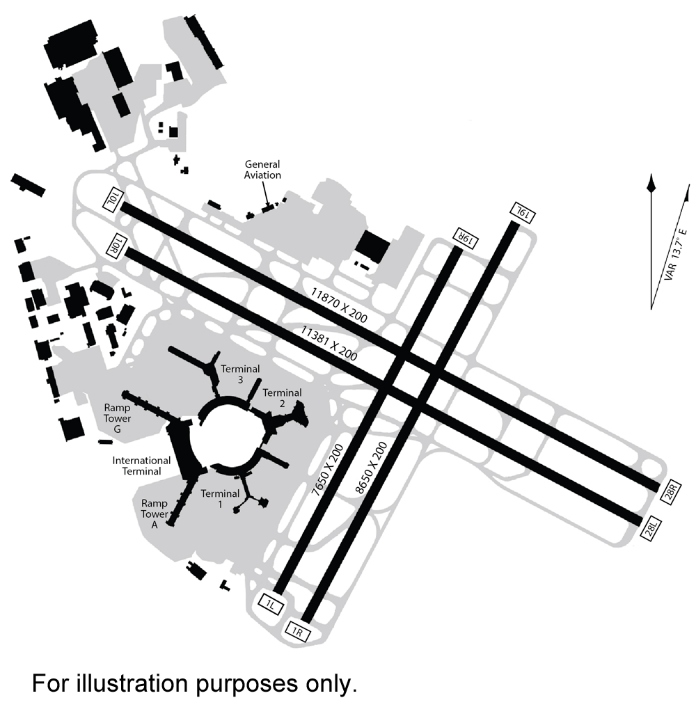 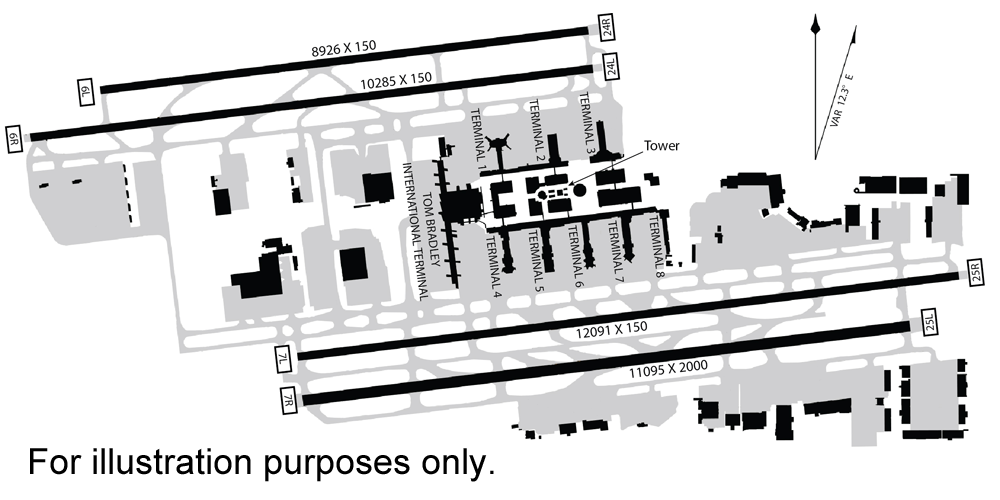 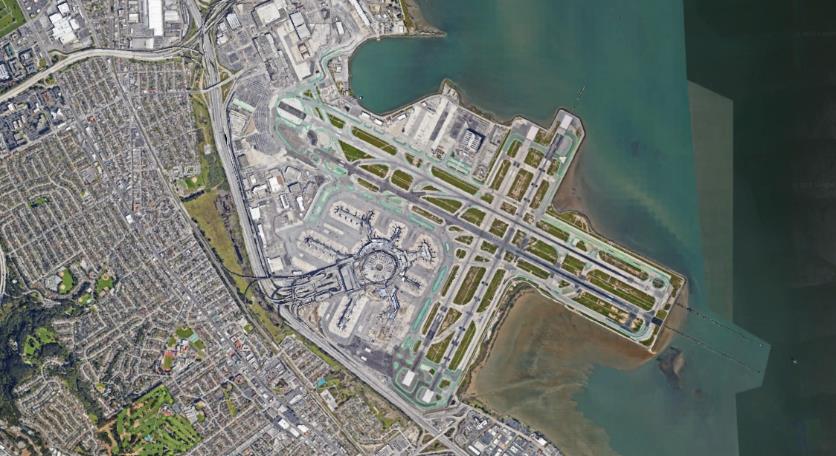 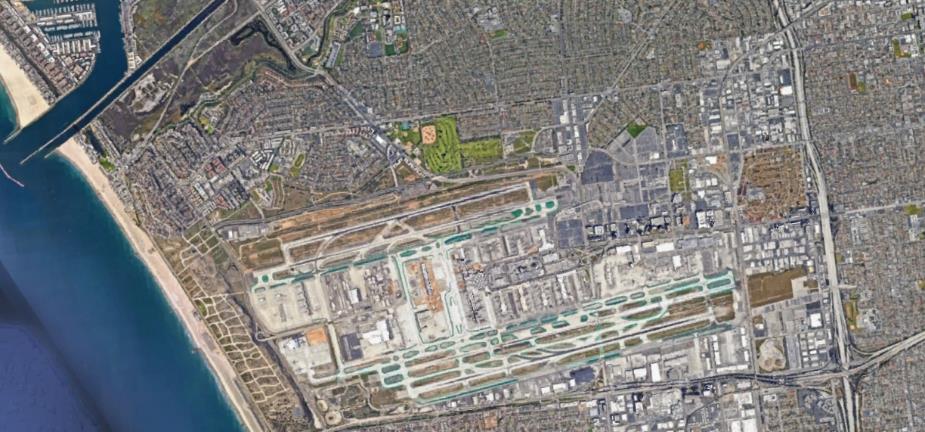 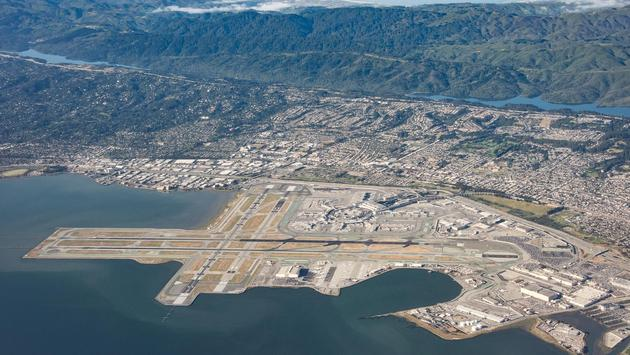 Děkuji za pozornost
Rád zodpovím na Vaše dotazy